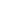 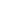 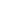 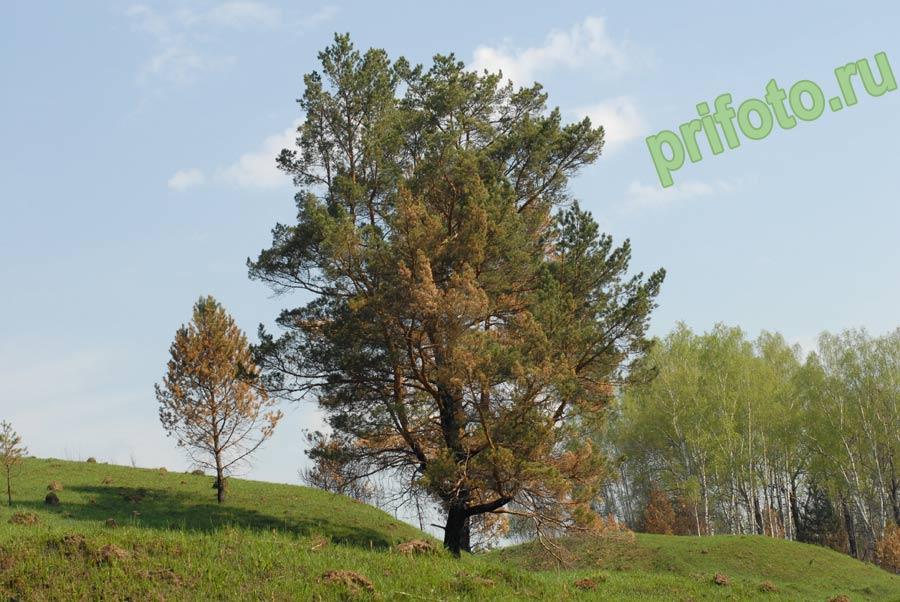 Ma famille
“Mon arbre généalogique”
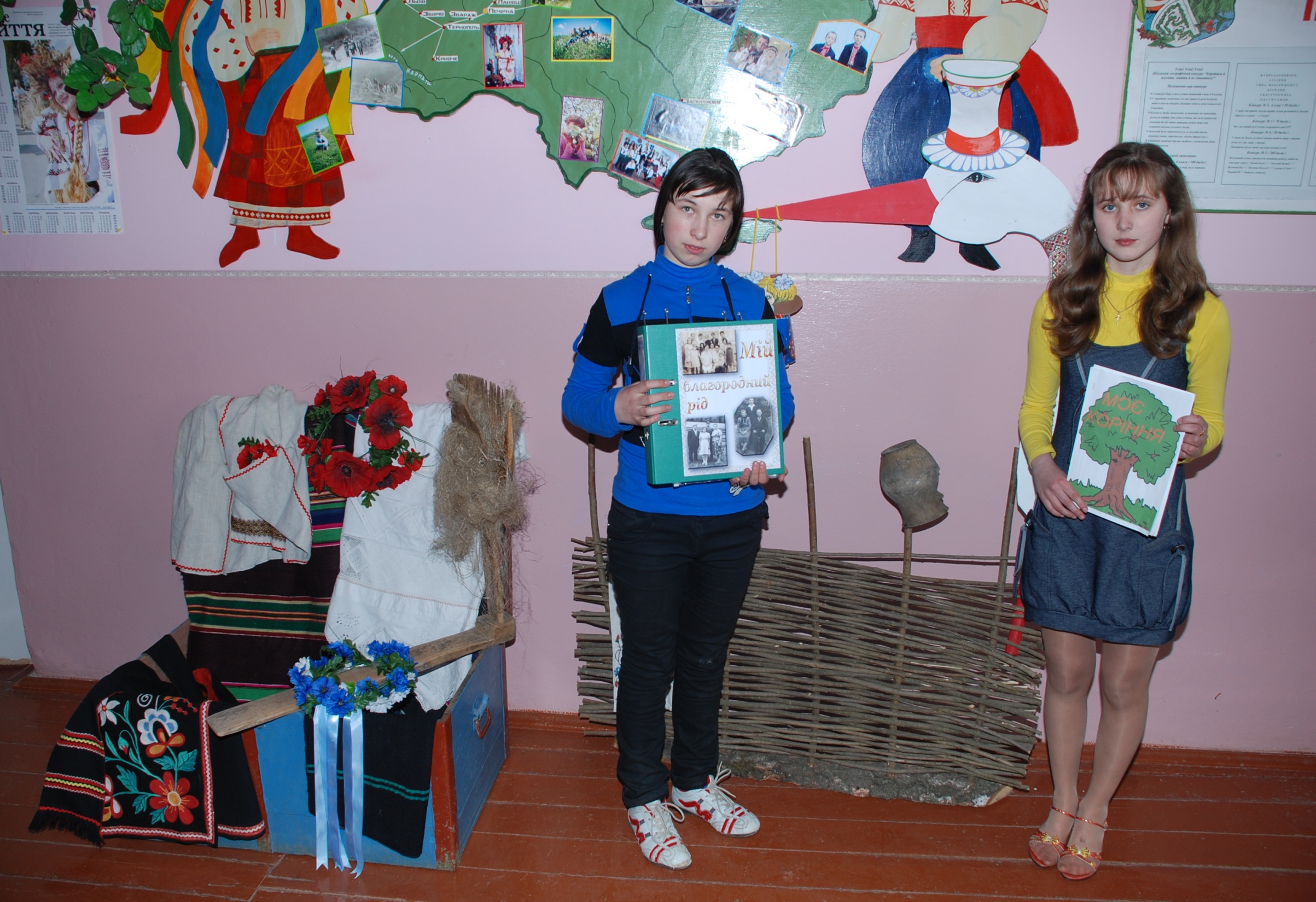 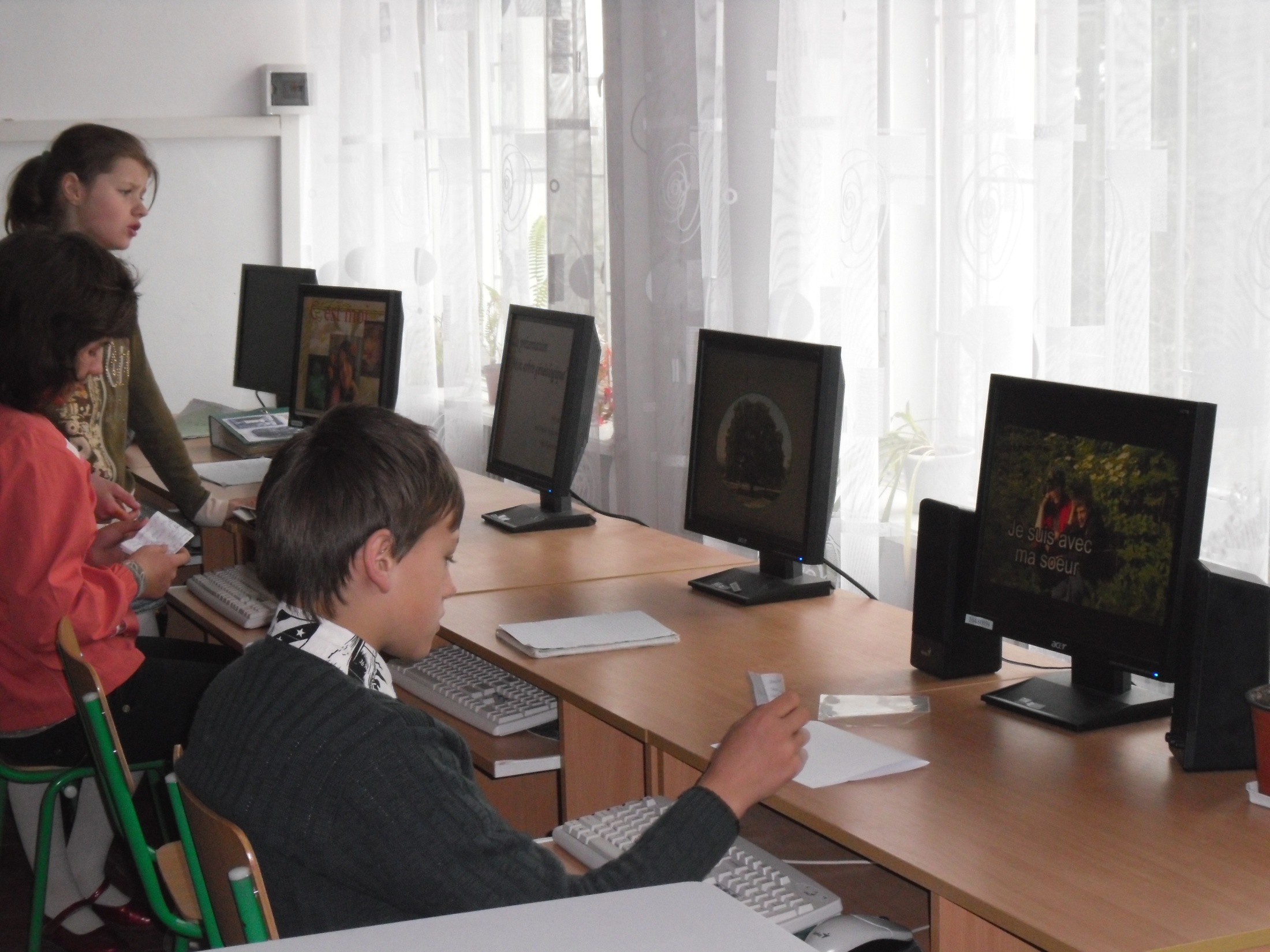 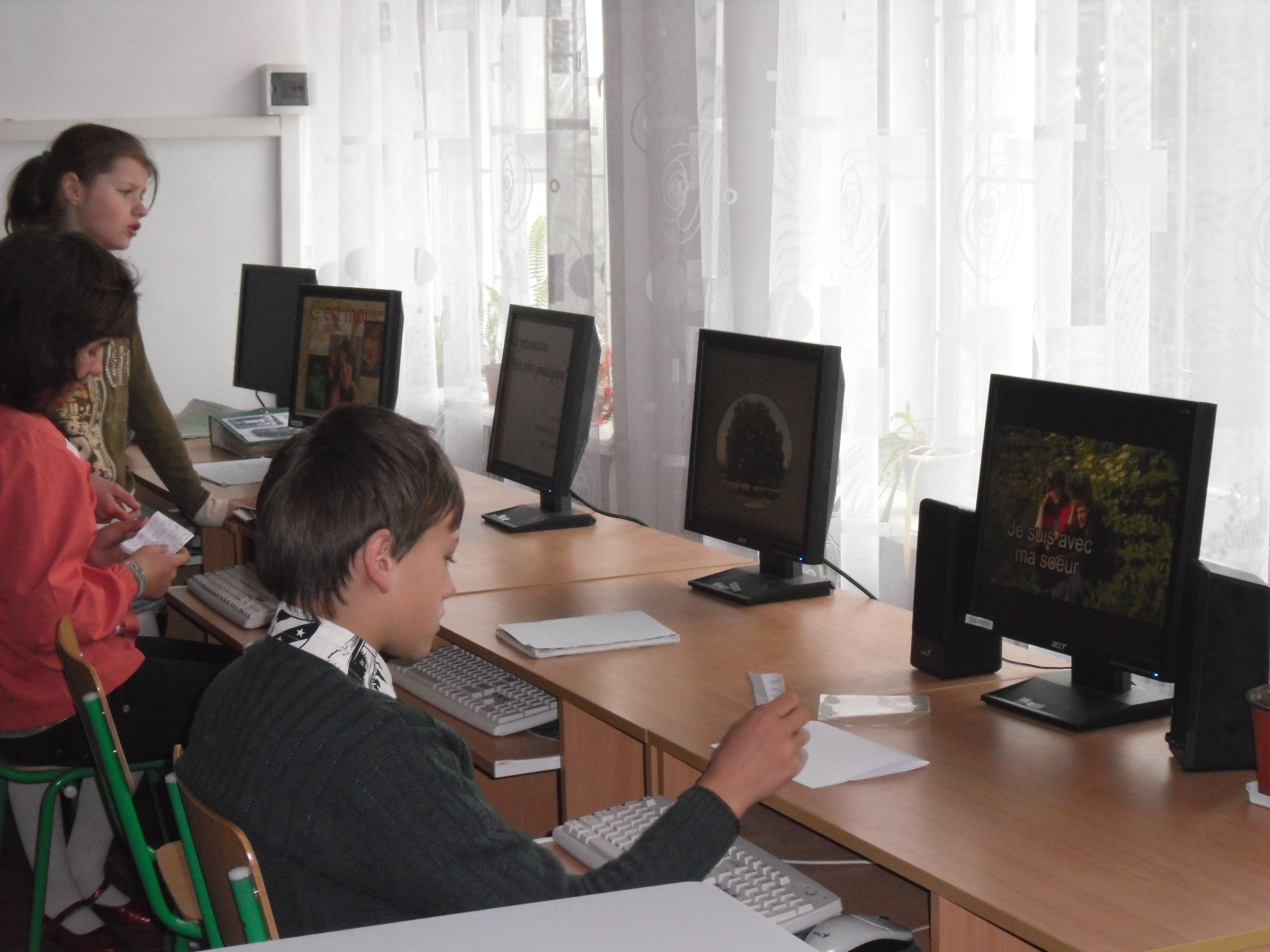 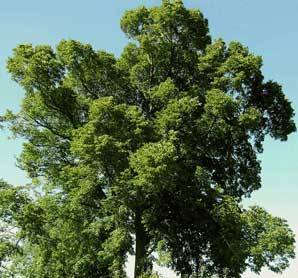 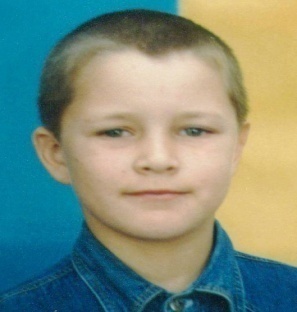 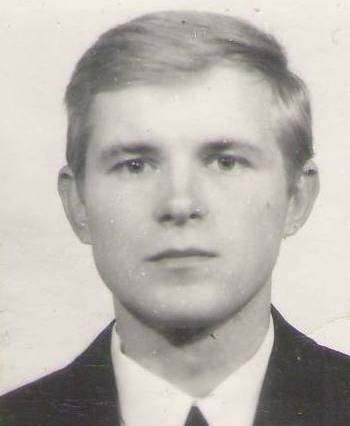 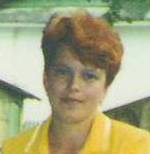 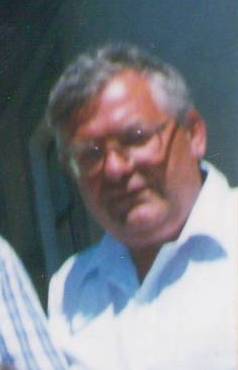 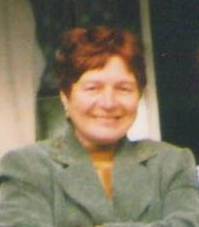 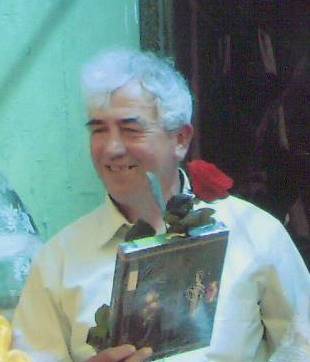 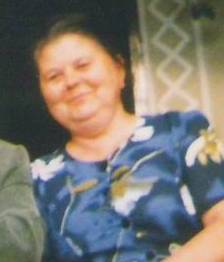 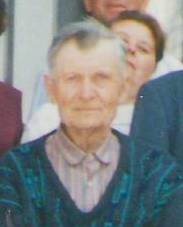 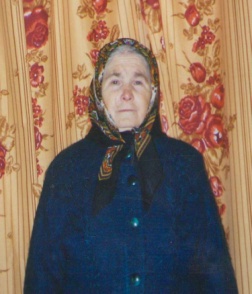 l’arbre généalogique de la famille Rosèvék
La présentation“Mon arbre généalogique”
préparée
par Dacha Kokaréva
     Olga Kokaréva
С’еst moi Dacha Kokaréva
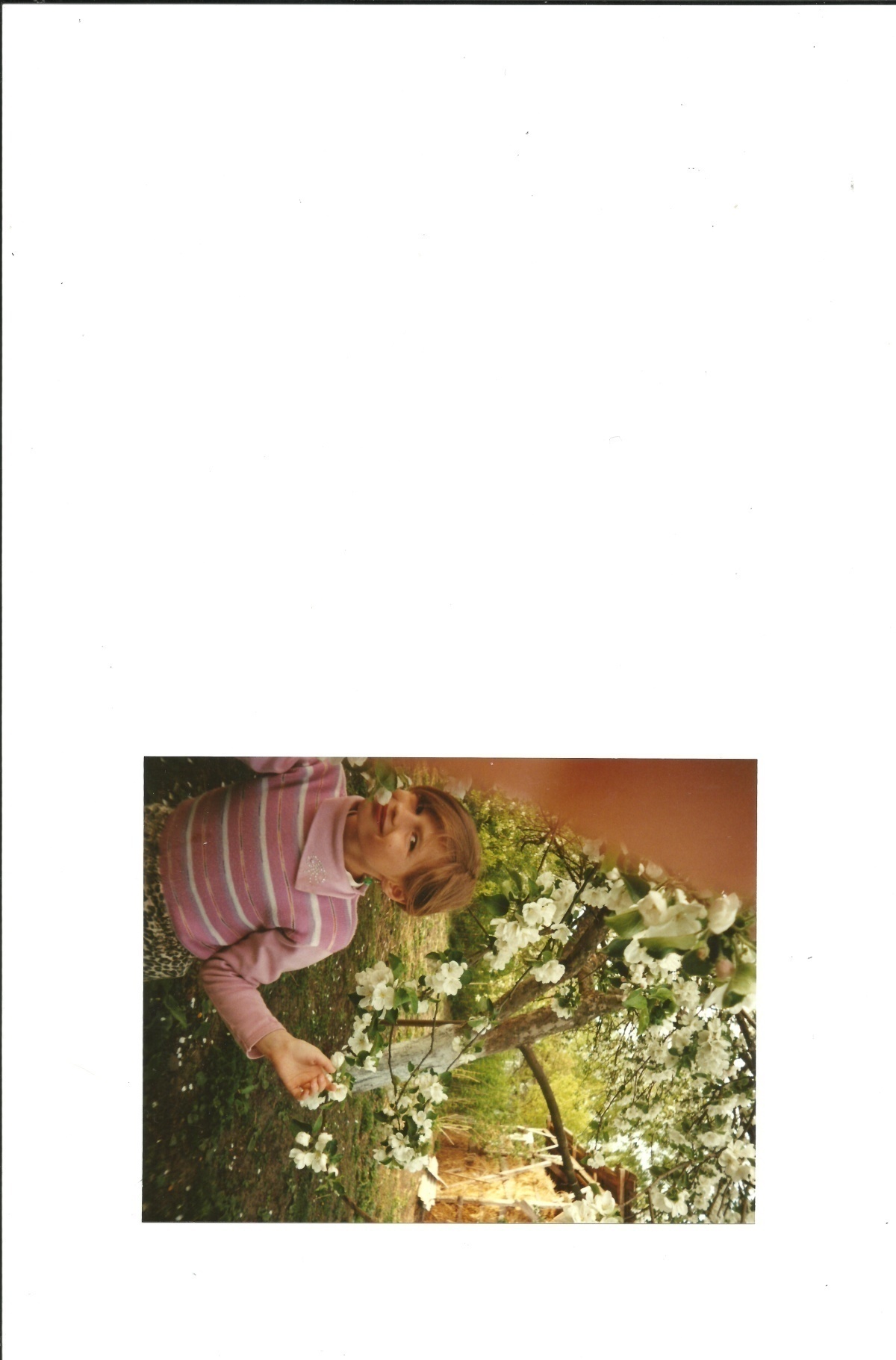 Nous sommes ensemble
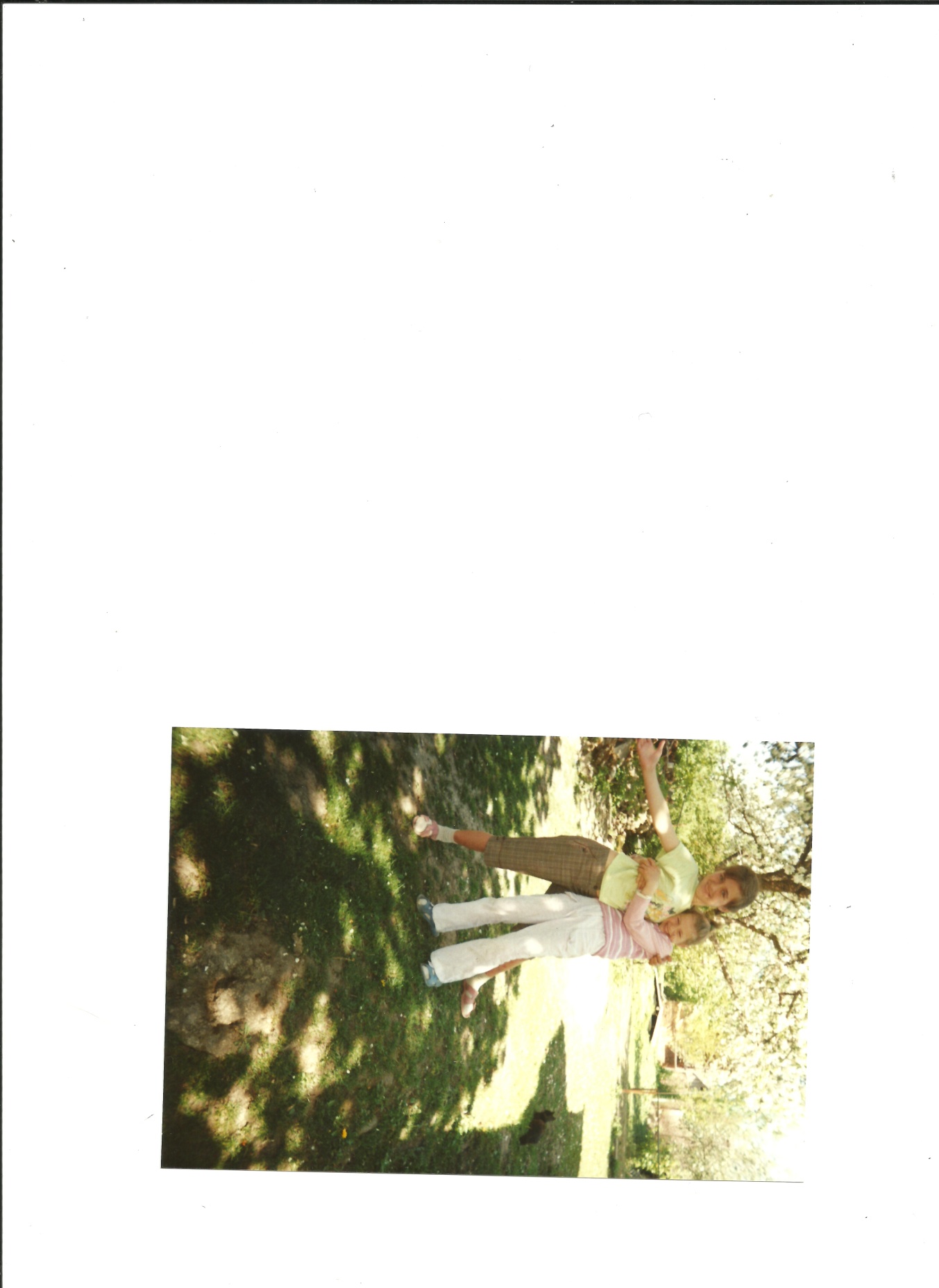 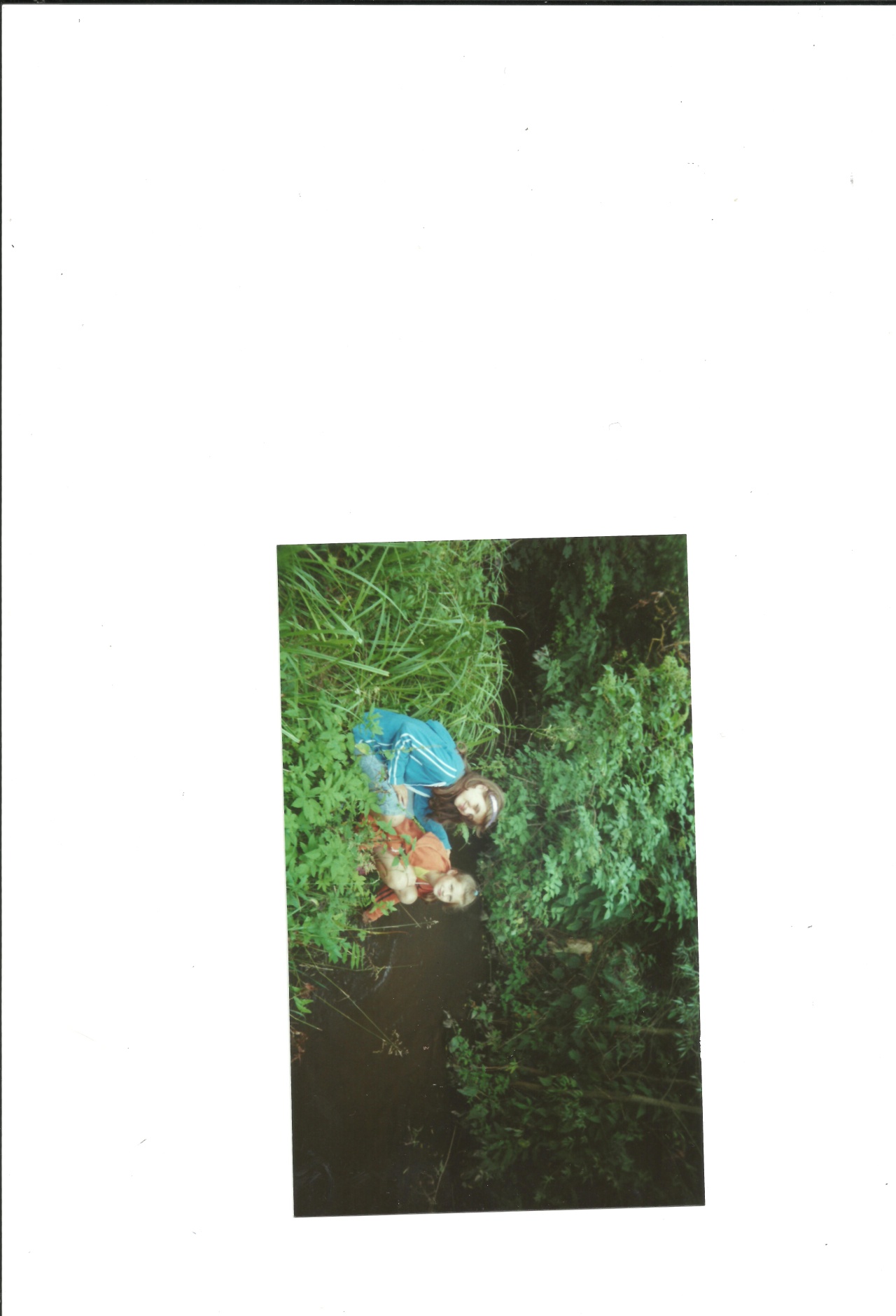 Cousin!     Cousine!
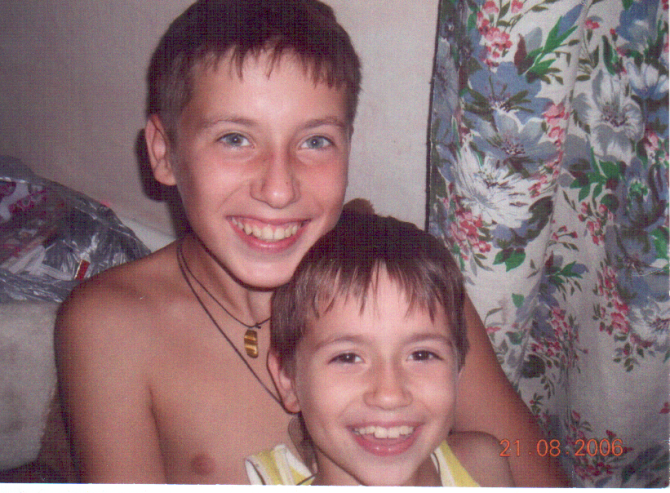 Mes parents
Oncle(Віктор)   tante (Галина)
Grands-parents(maternels)
Grands-parents(paternels)
Arrière grands-parents(maternels)
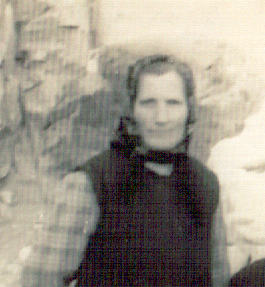 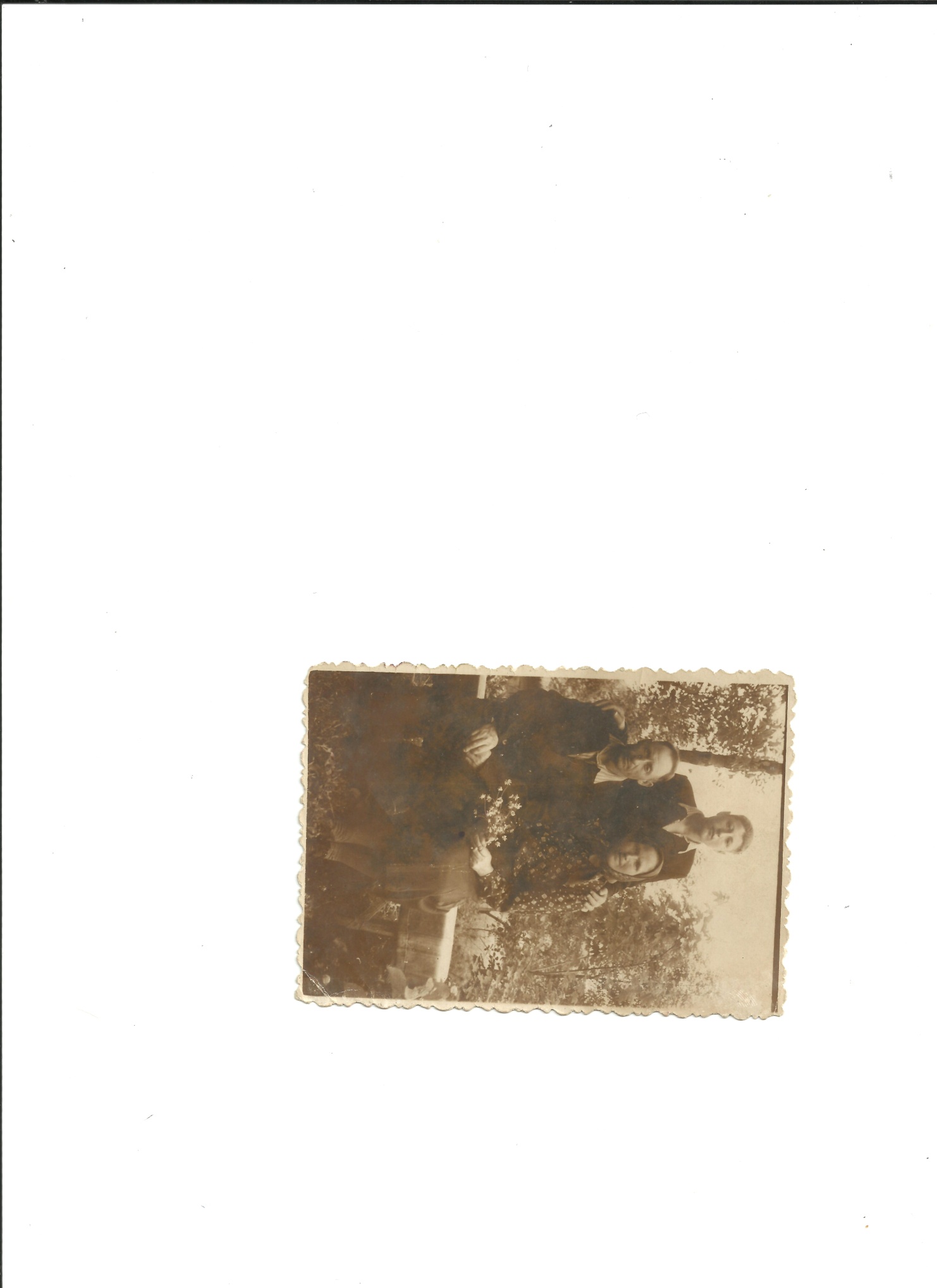 Arrière grands-parents(paternels)
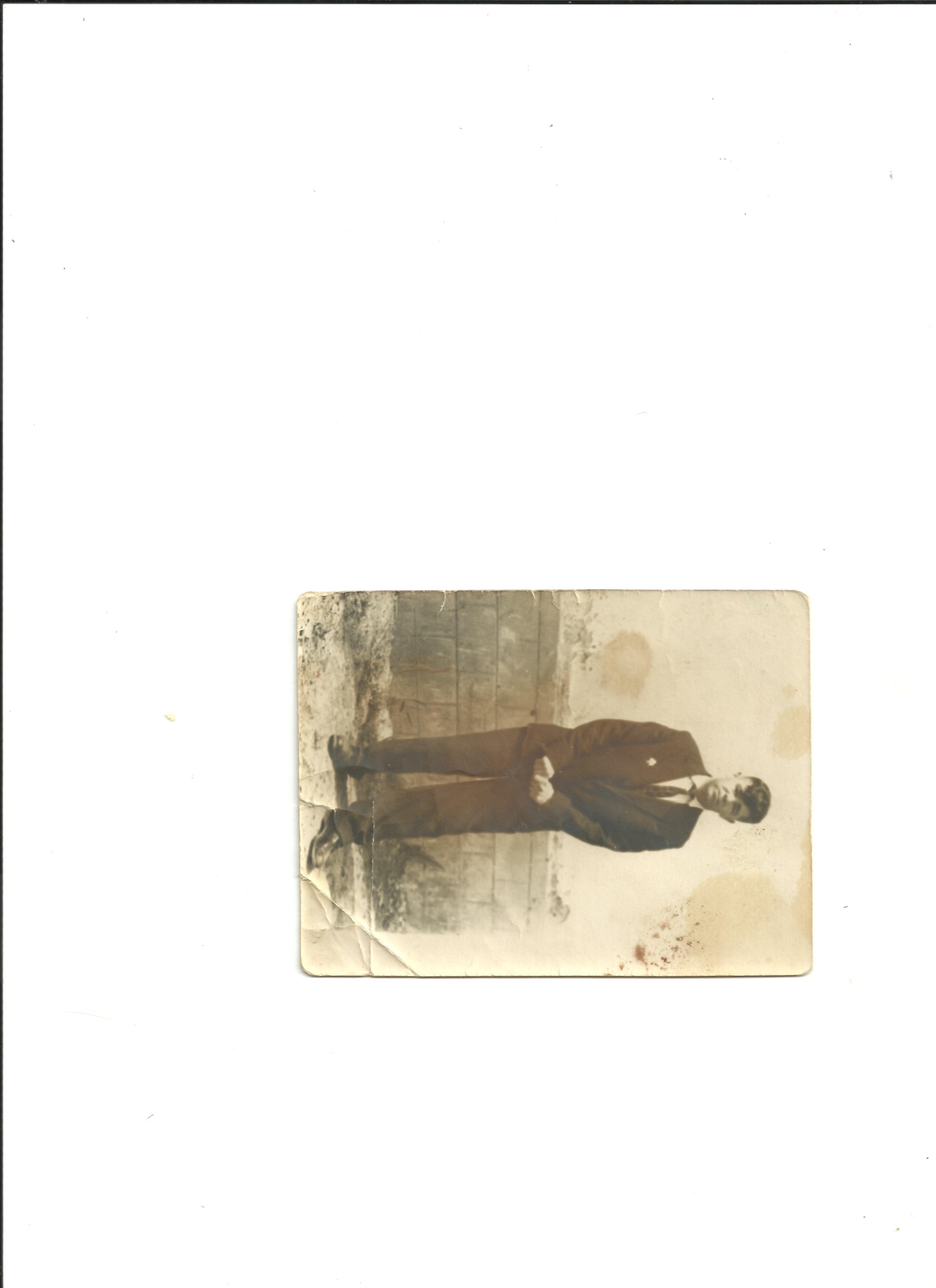 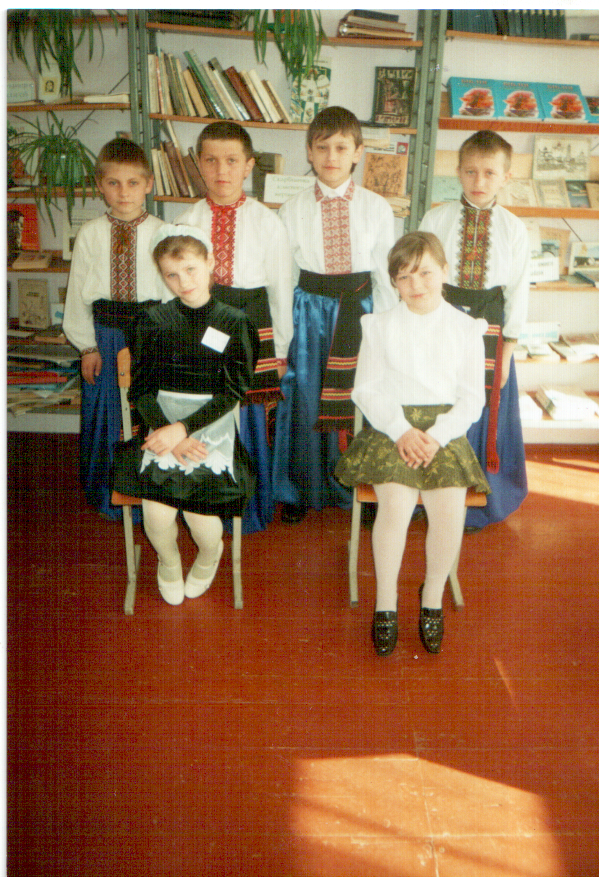 L e    r  ê v e    d e s     k o z a k s    
à   P a r i s
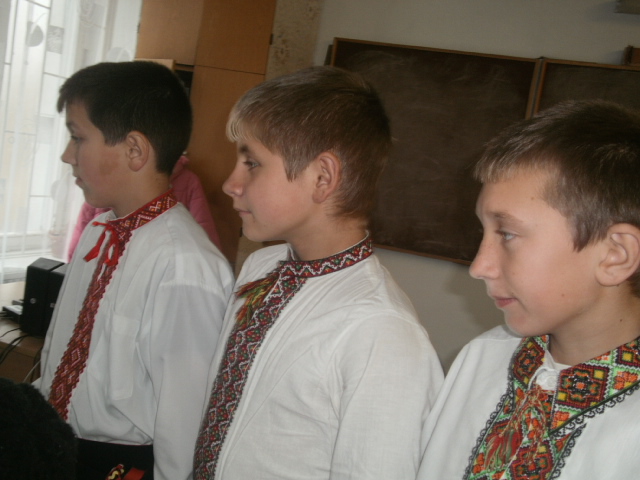 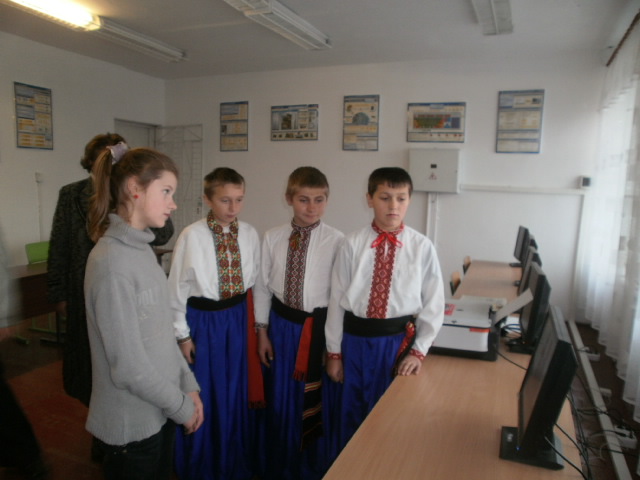 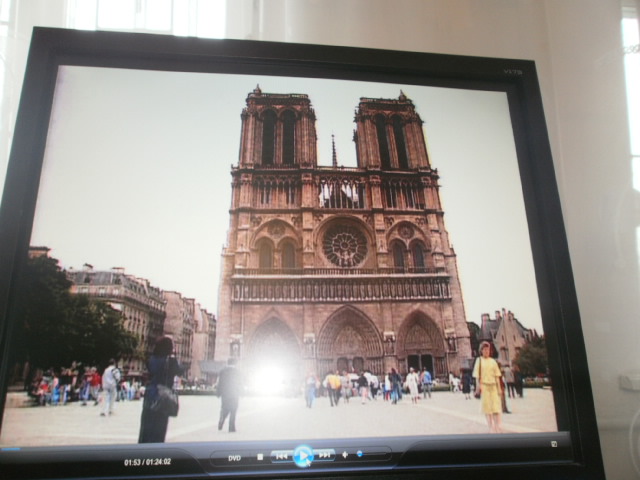 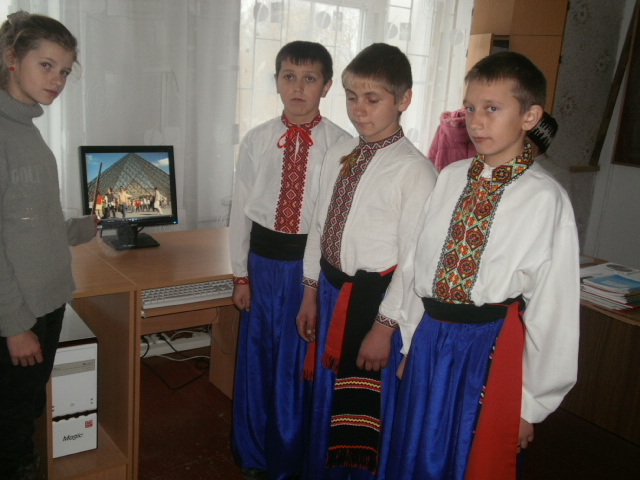